Найти объём тела
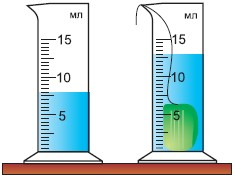 Определяем параметры прибора.
Цена деления: (15-10):10=0,5
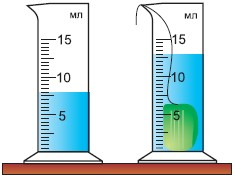 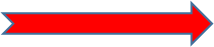 Показания прибора без тела.
V1=8 см3
Погрешность измерения равна погрешности прибора
 V1=(8,0±0,5) см3
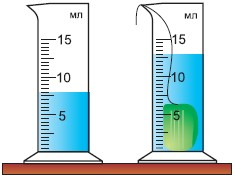 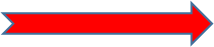 Показания прибора с телом.
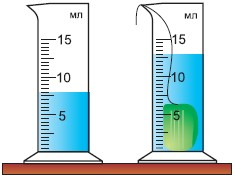 V2=13 см3
Погрешность измерения равна погрешности прибора
 V1=(13,0±0,5) см3
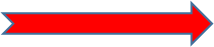 Вычисляем объём тела.
V=V2-V1=13-8=5 см3
Формула косвенного измерения – разность !!!

Тогда ΔV= ΔV1+ ΔV2= 
= 0,5+0,5=1 см3

Ответ: ( 5 ± 1) см3
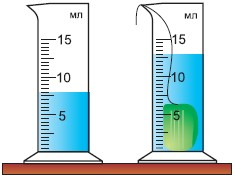 Домашнее задание: Найти объём камня.
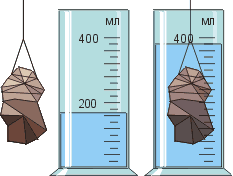